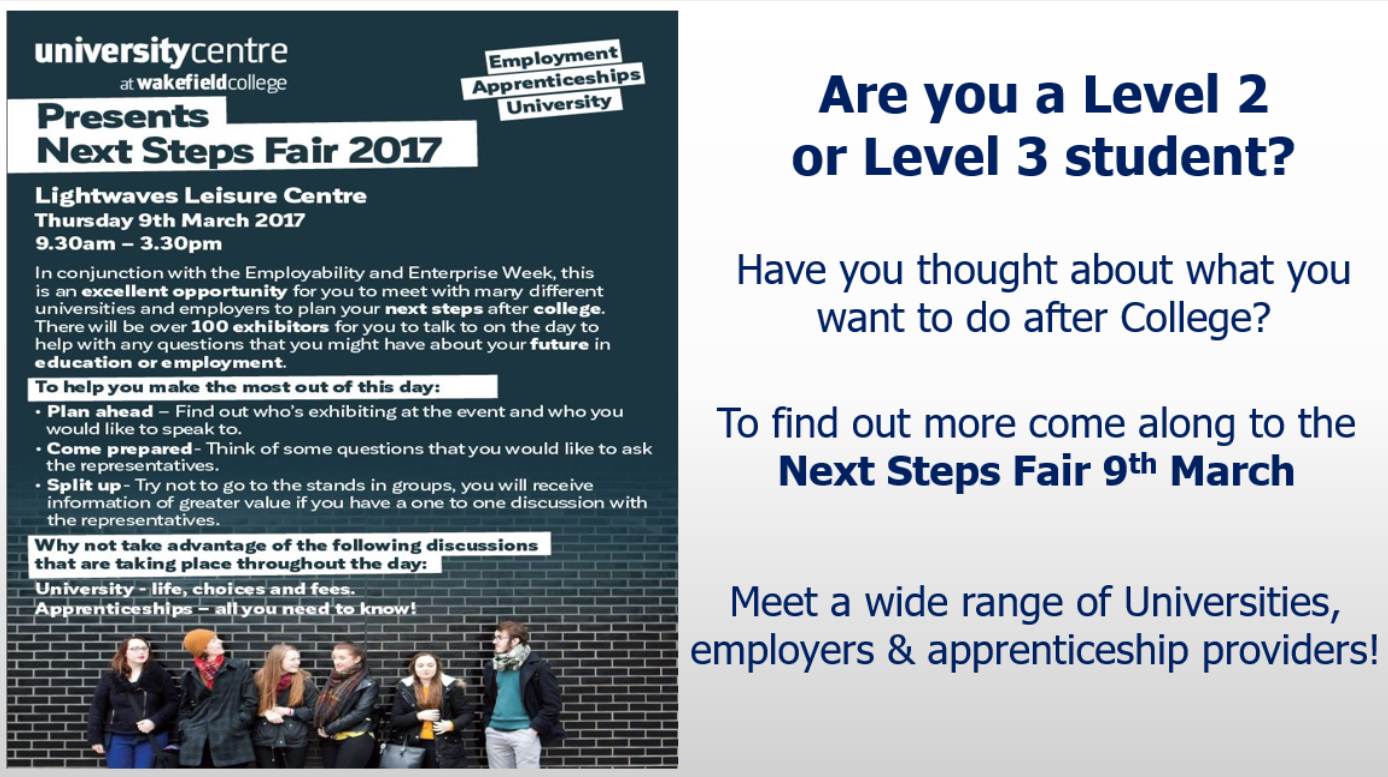 Next Steps Fair
The Next Steps Fair is an opportunity to :

Meet a wide range of different employers and universities

Ask the questions that about your future options

Attend short talks about university and apprenticeships
Who will you meet?
Universities
University of York
St. John’s University
Wakefield College HE
University East Anglia 
University of Sunderland
Sheffield Hallam University
Salford University
Northumbria University
Nottingham Trent University
The University of Manchester
Manchester Metropolitan University
University of Lincoln
Leeds College of Art
The University of Leeds
Leeds Trinity University 

Leeds Beckett University
University of Hull
University of Huddersfield
Edge Hill University
University of Chester
University of Central Lancashire (UCLAN)
University of Bolton
University of Bradford
Bradford College University Centre
Bishop Grosseteste University
University Campus Barnsley
Askham Bryan College
University of Cumbria
University of Law
Employers
Anytime Fitness
Army Careers
Avon
Babington Business College
Backstage Academy
CITB
DS Smith Corrugated
Engie
First Direct
G4S
Hillside Childcare Ltd
Jet2
Lifestyle Fitness
Linpac Packaging Ltd
National Citizen Service (NCS)
Next Distribution
NHS Mid Yorkshire
Peter Duffy Ltd

Princes trust
Pure Gym
Q Hotels (Oulton Hall)
RAF
Sea Cadets
South West Yorkshire Partnership NHS trust
Springfield Healthcare
Teva (UK) Ltd
Wakefield and Five Towns Recovery College
Wakefield College HR
Wakefield College WBL/Apprenticeships
Wakefield Council Apprenticeship Hub
West Yorkshire Police
What Uni
Year out/Frontier
Young Lives Consortium
Young Upstarts
Make the most of the Fair
Plan ahead – Find out who’s exhibiting at the event and who you would like to speak to

Come prepared – Think of some questions that you would like to ask the representatives

Split up – Try not to go to the stands in groups, you will receive information of greater value if you have a one to one discussion with the representatives